Welcome Guests
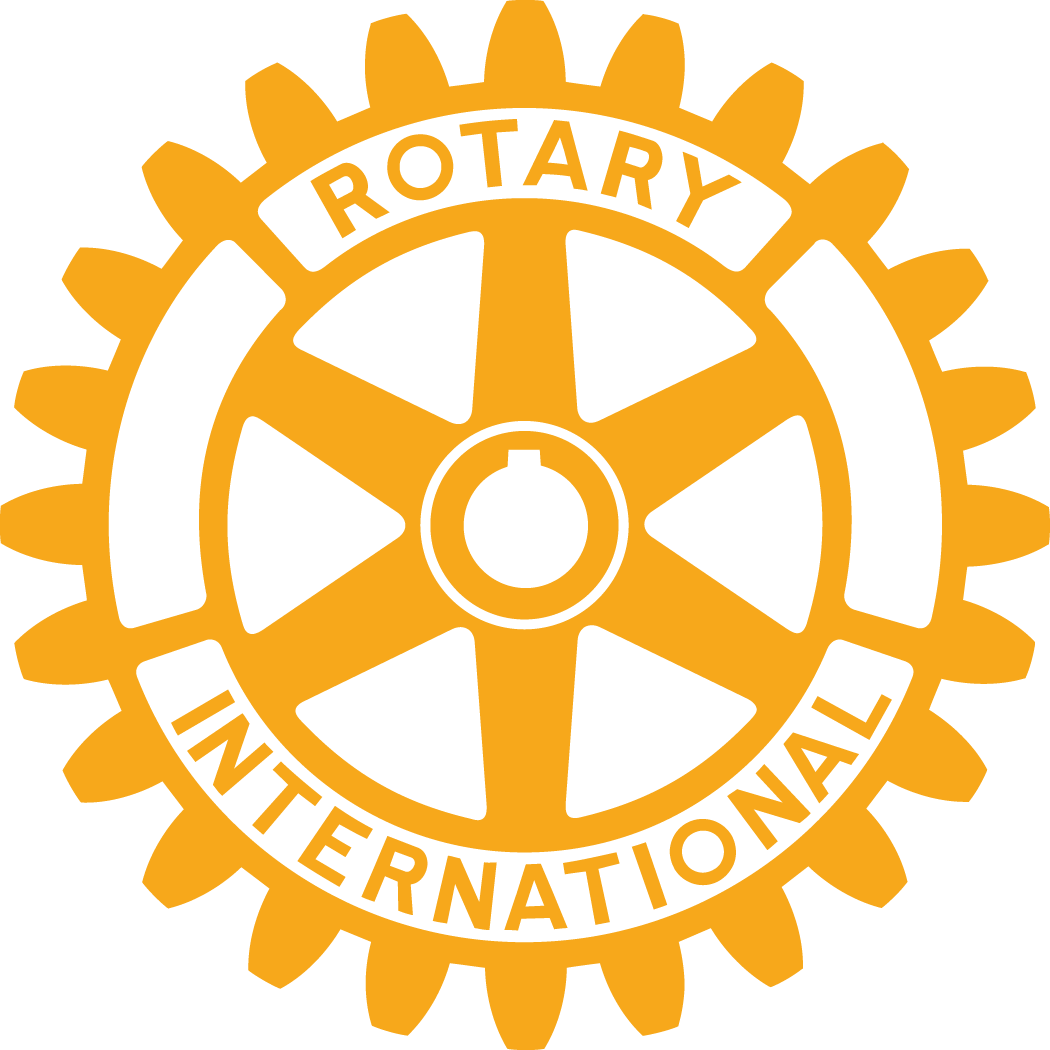 Newark Morning Rotary
Discover Rotary Hour
November 2, 2022
What is Rotary?
It’s busy people,
just like you and me, 
working to make life just a little bit better 
for others here at home, and around the world.
Rotary is ...
Clean drinking water for people …
 Vaccinations for millions of children …
 Schools and books for children …
 Health care for mothers and babies …
 Peace and conflict resolution in communities …
 Food on the table of families … 

							      	… that we’ll never meet.
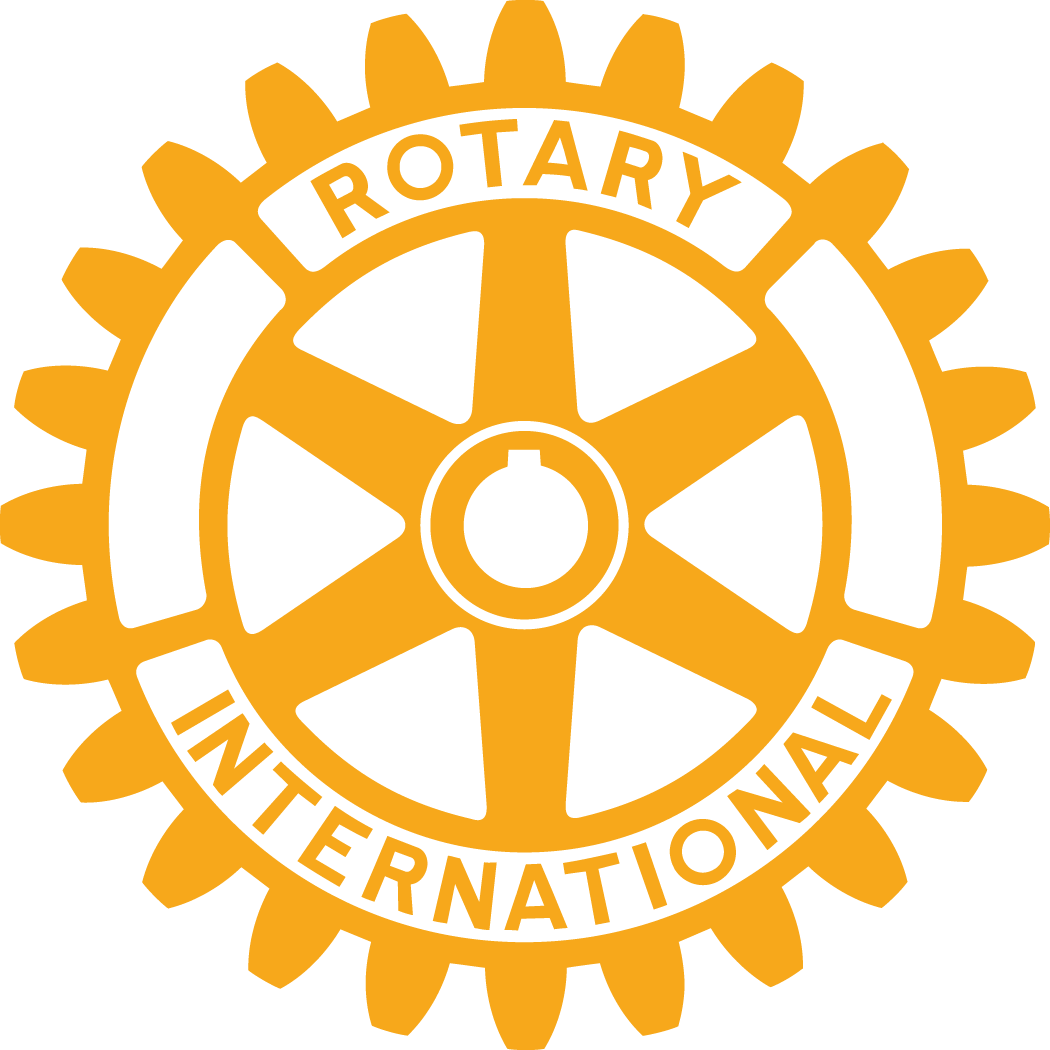 Rotary In the World
Our History – Paul Harris
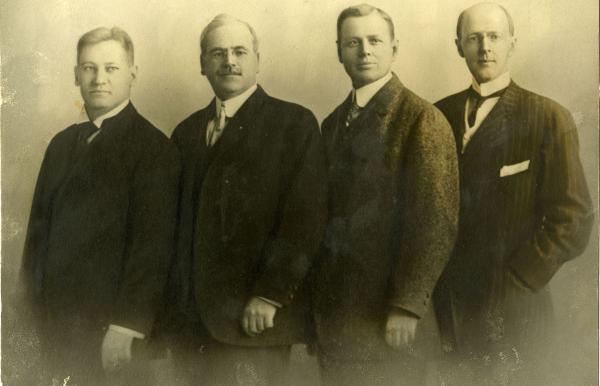 Founded 1905 in Chicago
by Paul Harris (& friends)
Rotated meetings among member’s locations
1st project: Public Toilets
Our History – Rotary Today
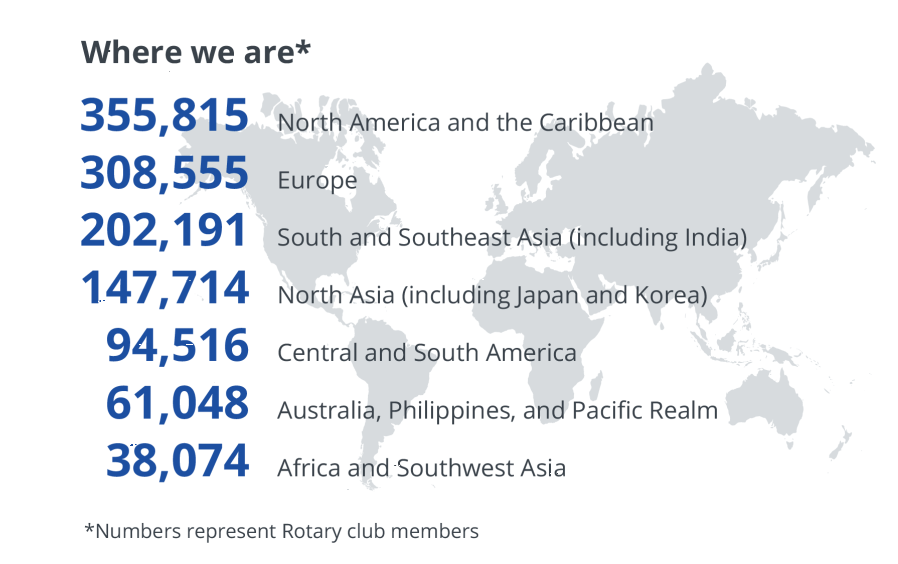 1.2 million members
36,000 global clubs
nearly 200 countries
Our History – Polio Eradication
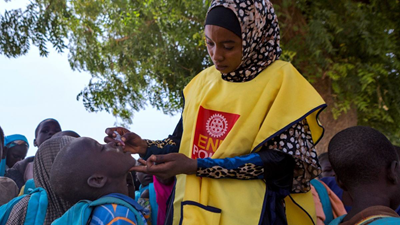 Working to eradicate Polio for over 30 years
1985: 1,000 cases per day (350,000 per year)
NOW: 33 cases in 2018
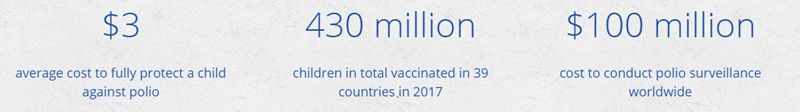 Our History - The Rotary Foundation
Rotary’s philanthropic arm
Started in 1917 with $26.50
Highest rating (4-stars) by Charity Navigator
Spent over $4 billion on life-changing projects
Our History – The Four Way Test
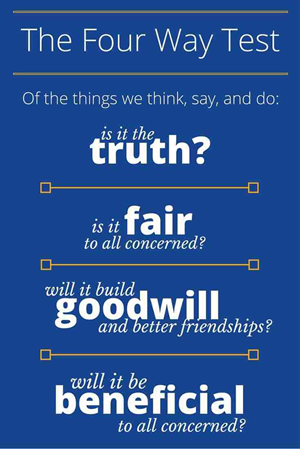 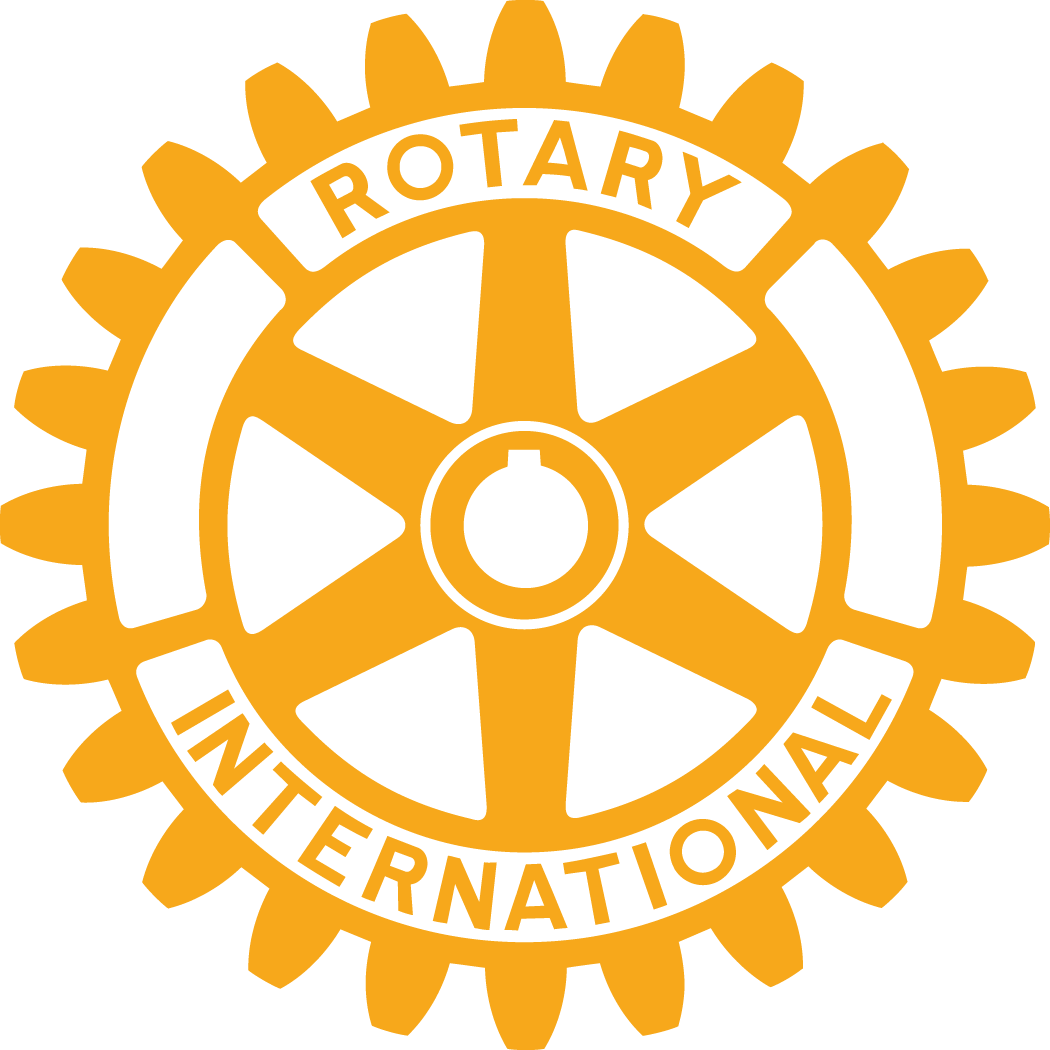 Newark Morning Rotary
Newark Morning Rotary
Celebrated 20th Anniversary in 2019
42 members of varied interests and professions
Meet weekly on Thursdays from 7:00am - 8:15am
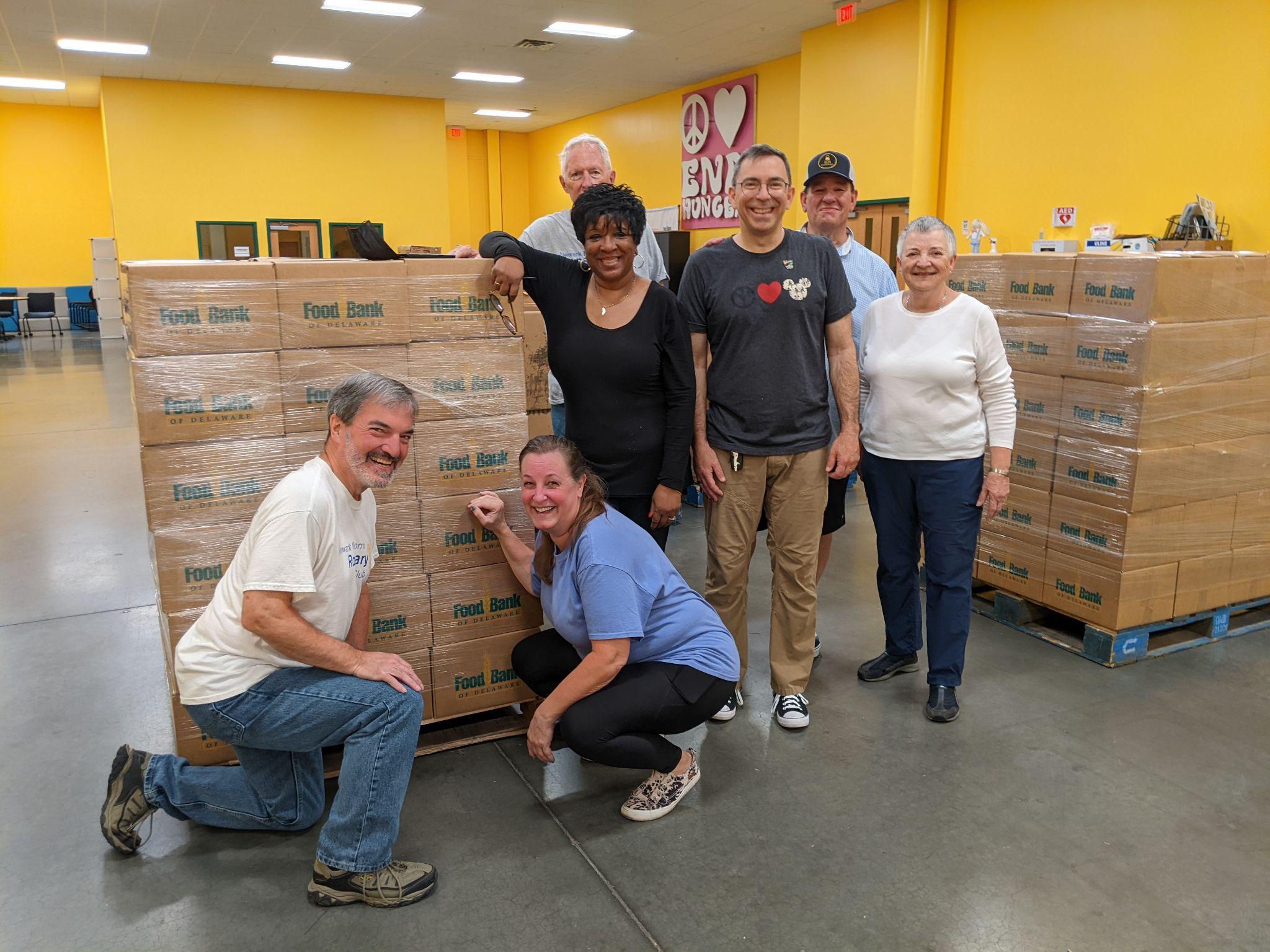 Dedicated to Serving the Community
We give money when vital …
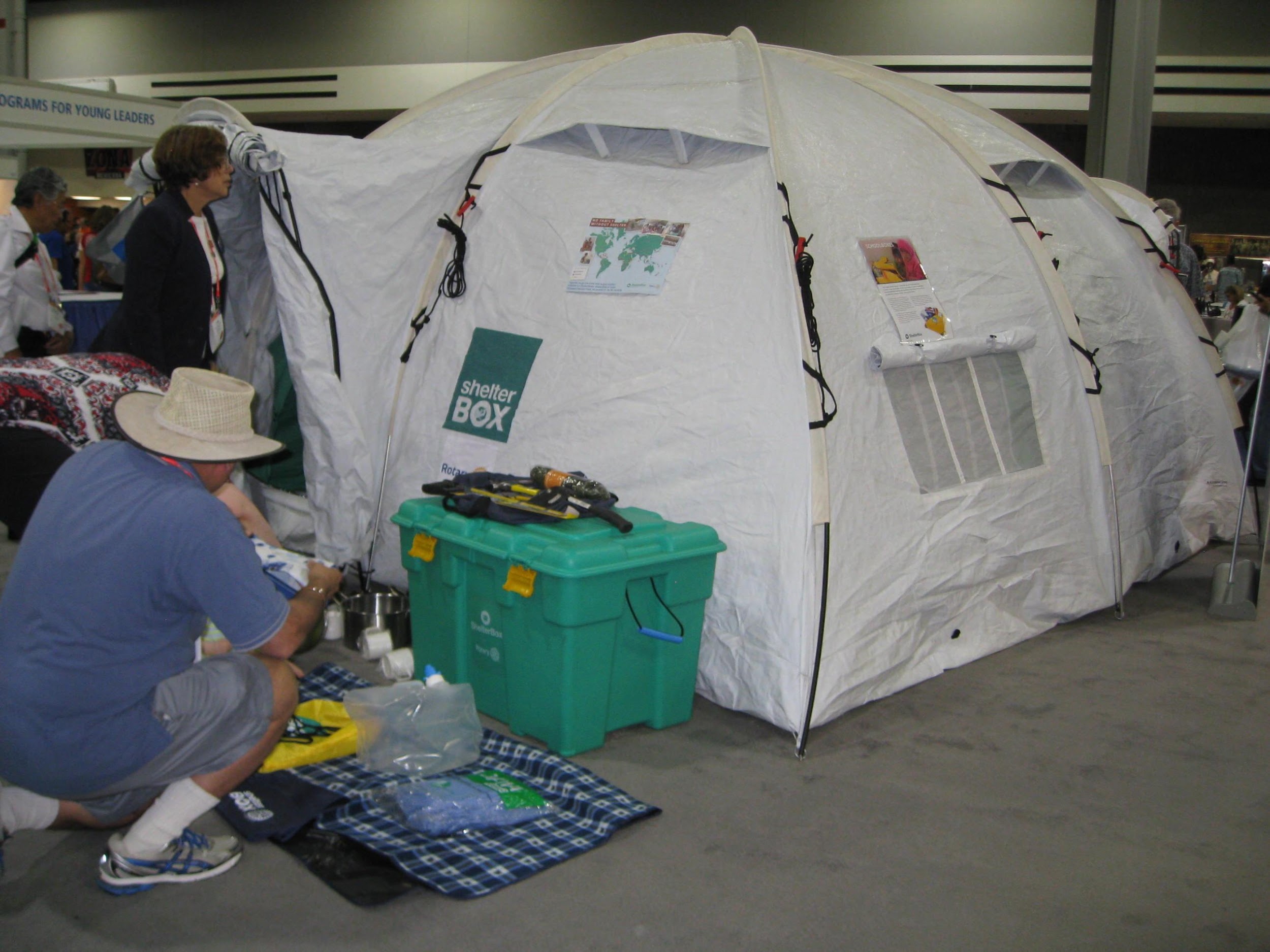 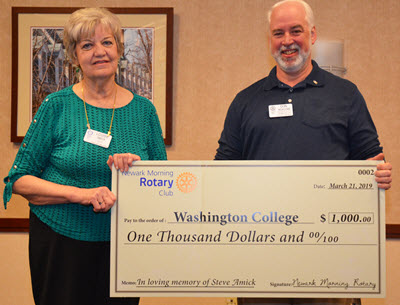 … and time when we can
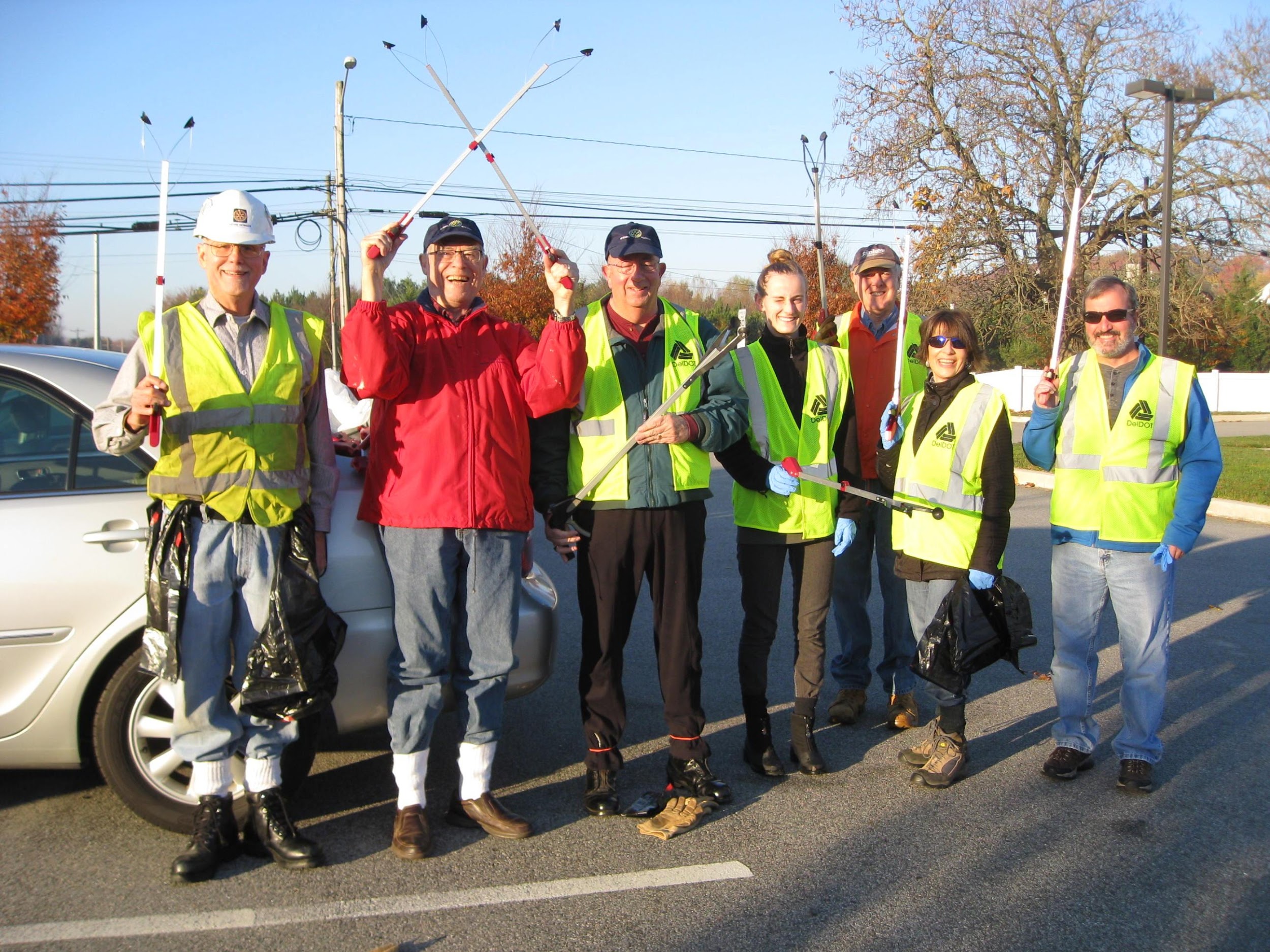 Report To Our Community
One HUGE fundraiser per year;Report To Our Community
Nearly $750,000 raised for communityservice projects
Money spent on humanitarian projects: Locally, Regionally, Globally
Not One Penny spent on ourselves
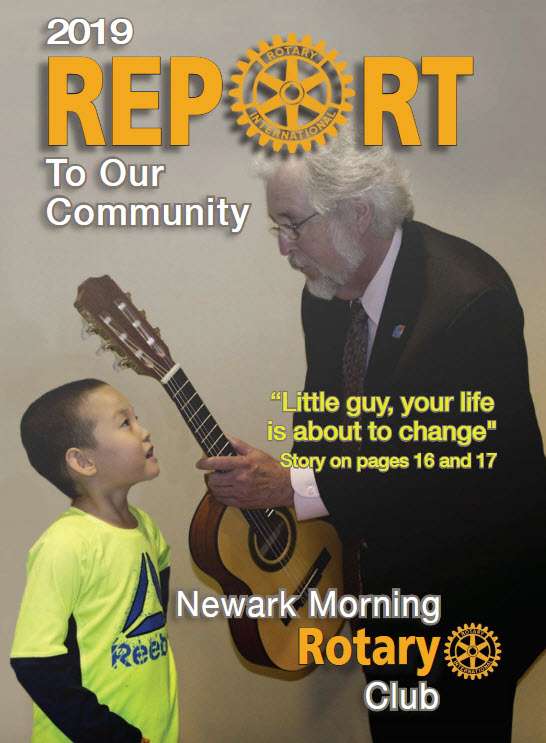 No raffle tickets, pizza kits, or bake sales
Newark Morning Rotary
Who are we at Newark Morning Rotary?
Men and Women, Ages 30 to 80
Working and Retired
40+ Members: Variety of Professions and Interests
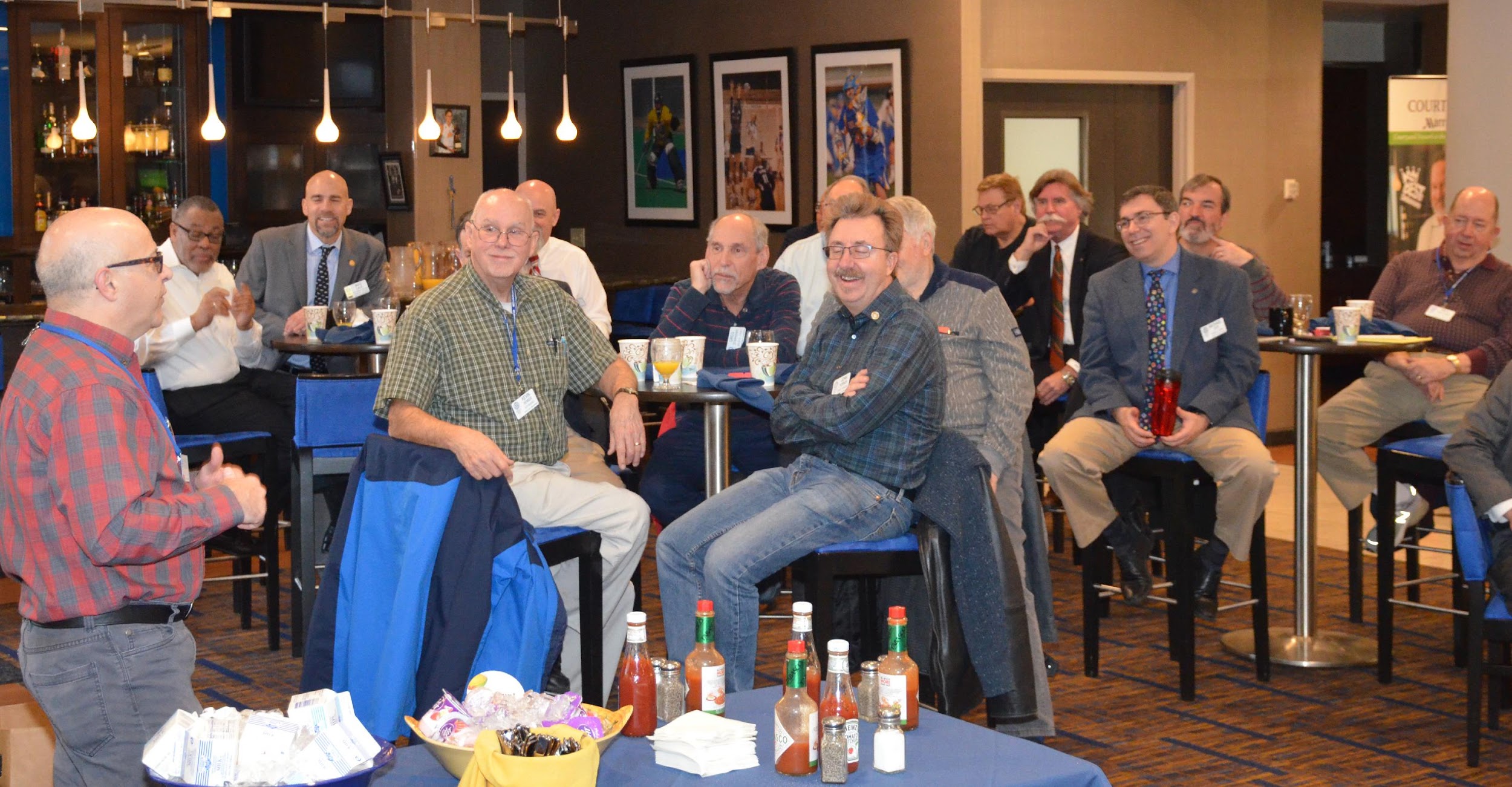 We’re just like you …
Clergy
Media
Elected Officials
Non-Profit	
Hospitality
Communications
Retired
Education
Engineering
Law
Real Estate	
Financial Planning
Accounting
Business Owners
and more ...
Newark Morning Rotary
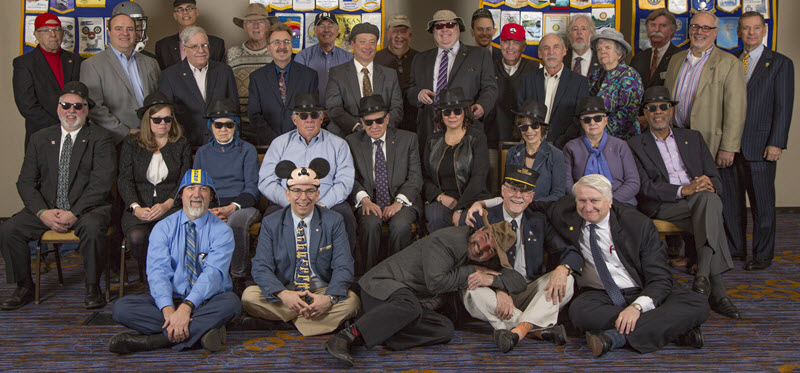 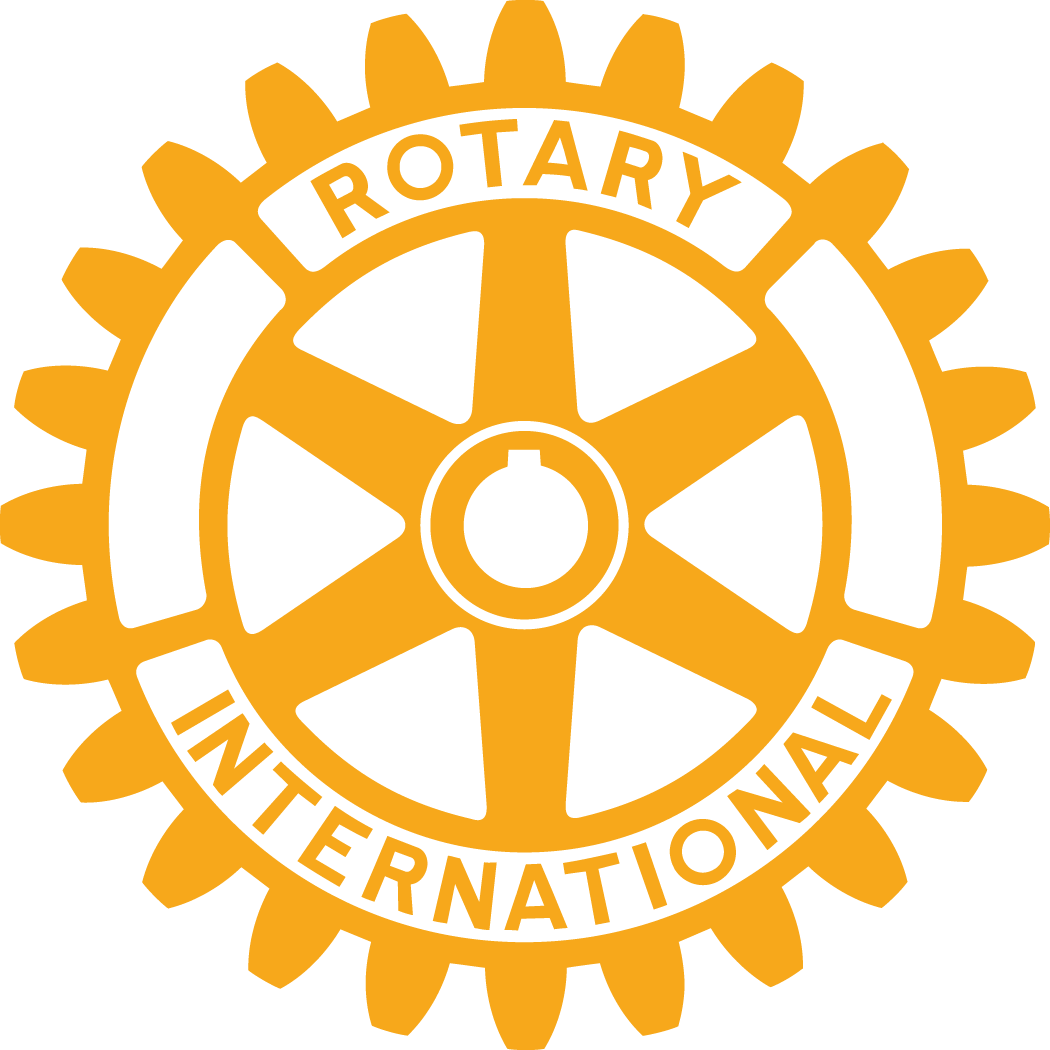 Is This for Me?
Is This for Me?
Thursday mornings
7:00 am to 8:15 am
Come dressed as you would for work
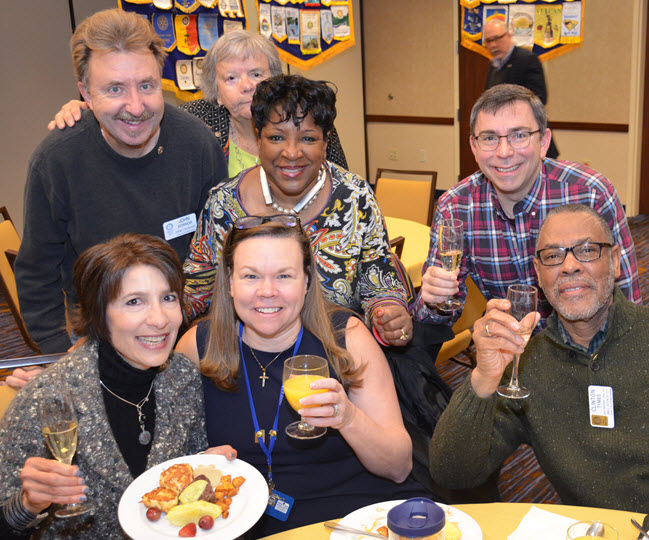 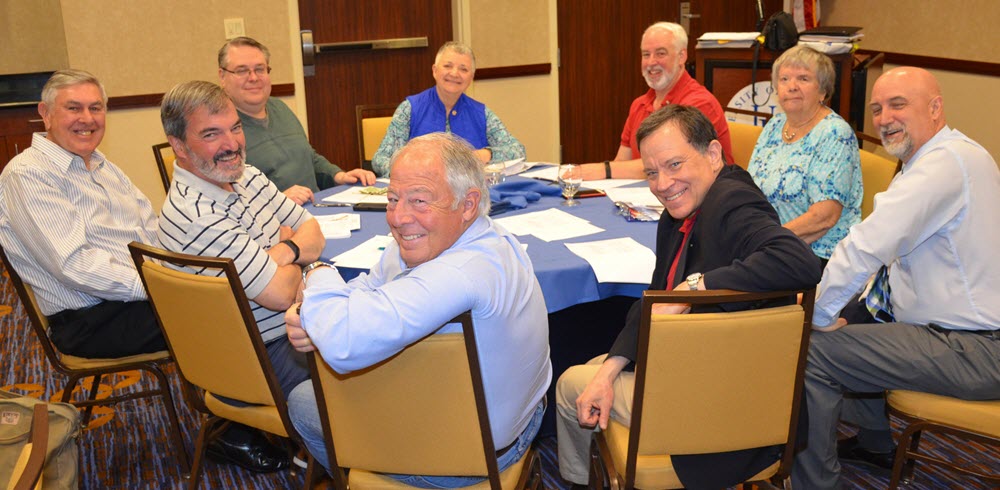 Is This for Me?
Do you enjoy
working with others to solve problems?
helping those in need?
being part of something larger than yourself?
finding time to help when you thought you had none?
Is This for Me?
Membership Types
  Regular
  Corporate
  Service

  Student
Attend most meetings, standard fees

Shared attendance responsibilities
Attend 1 meeting per month, 26 Rotaryservice hours per year, reduced fees

Attend most meetings, 26 Rotary servicehours per year, reduced fees
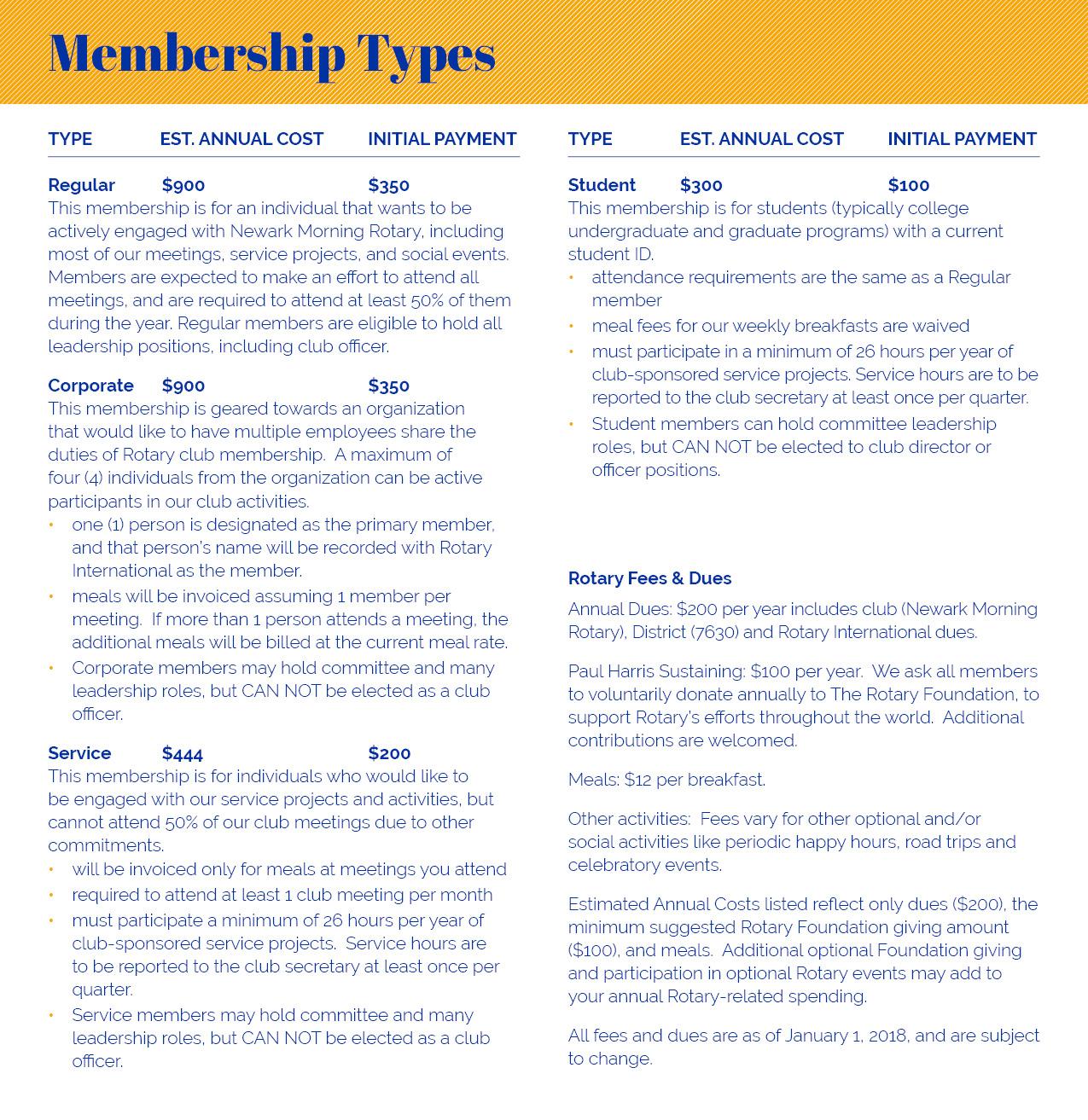 Is This for Me?
What does this cost?
Is This for Me?
Can you see yourself doing this?
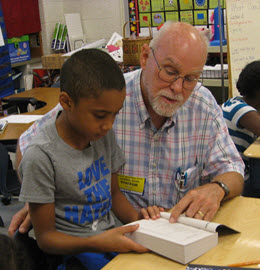 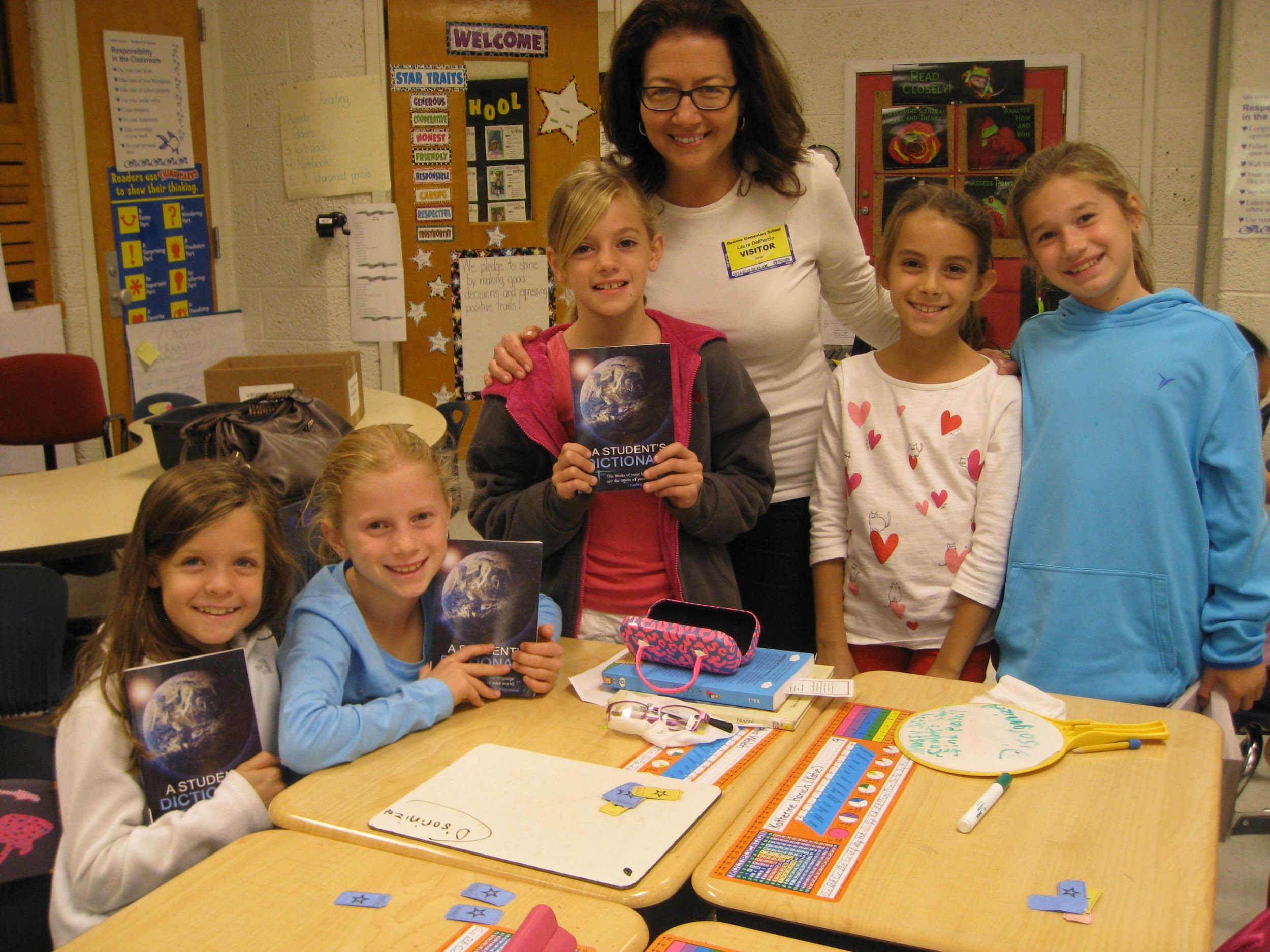 Is This for Me?
Why did we become Rotarians?

For the opportunity to help others
For fellowship and fun
To develop professional relationships
Is This for Me?
Is this for you?
Join us for a meeting, and then ...
          Answer for Yourself
Is This for Me?
Questions??
Thank You for Attending!
Newark Morning Rotary
Discover Rotary Hour
November 2, 2022